LOGO HERE
儿童美术教育 PPT模板
OfficePLUS
You can enter subtitle here
OfficePLUS
Speaker name and title
contents
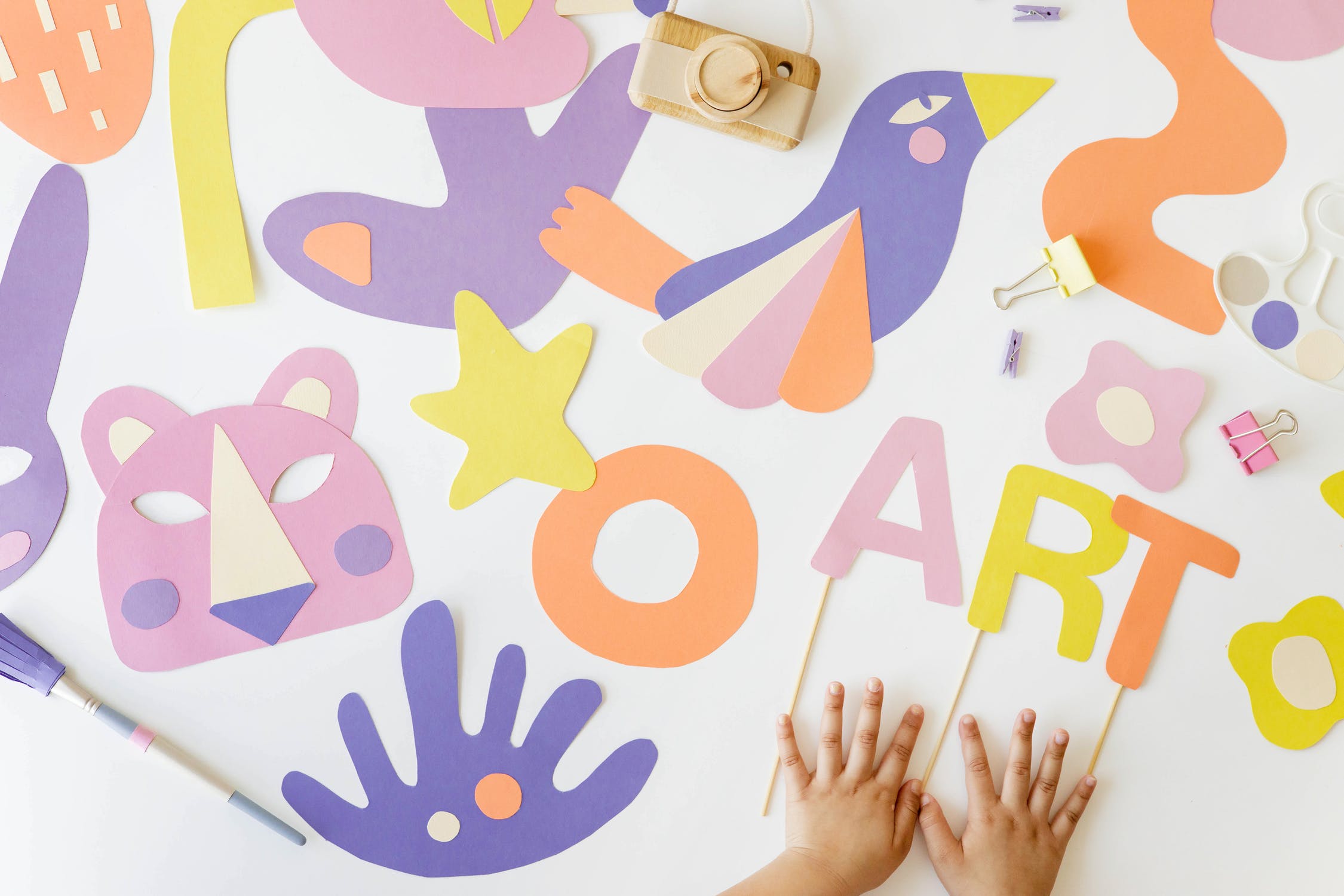 1
2
课程描述
课程要点
Theme  color makes PPT more 
convenient to change.
Theme  color makes PPT more 
convenient to change.
3
4
课程小结
课程作业
Theme  color makes PPT more 
convenient to change.
Theme  color makes PPT more 
convenient to change.
2
01
课程描述
When you copy & paste, choose "keep text only" option.
3
Use "Title Only" Layout
Unified fonts 
make reading more fluent.
S
Adjust the spacing to adapt to Chinese typesetting, use the reference line in PPT.
W
Adjust the spacing to adapt to Chinese typesetting, use the reference line in PPT.
O
Adjust the spacing to adapt to Chinese typesetting, use the reference line in PPT.
Supporting text here.
Adjust the spacing to adapt to Chinese typesetting, use threference line in PPT.Unified fonts make reading more fluent.Copy paste fonts. Choose the only optio to retain text……
T
Adjust the spacing to adapt to Chinese typesetting, use the reference line in PPT.
4
Use "Title Only" Layout
01.
Text here
Theme  color makes PPT more to change . Adjust the spacing to adapt to
Text here
Theme  color makes PPT more to change . Adjust the spacing to adapt to
Text here
Theme  color makes PPT more to change . Adjust the spacing to adapt to
Text here
Theme  color makes PPT more to change . Adjust the spacing to adapt to
5
02
课程要点
When you copy & paste, choose "keep text only" option.
6
Use "Title Only" Layout
Supporting text here.
Theme color makes PPT more convenient to change. Adjust the spacing to adapt to Chinese typesetting, use the reference line in PPT……
Supporting text here.
Theme color makes PPT more convenient to change. Adjust the spacing to adapt to Chinese typesetting, use the reference line in PPT……
Supporting text here.
Theme color makes PPT more convenient to change. Adjust the spacing to adapt to Chinese typesetting, use the reference line in PPT……
7
Use "Title Only" Layout
Supporting text here.
Unified fonts make reading more fluent.Copy paste fonts. Choose the only optio to retain text.Copy paste  fonts.
8
03
课程小结
When you copy & paste, choose "keep text only" option.
9
Use "Title Only" Layout
Adjust the spacing to adapt to Chinese typesetting, use the reference line in PPT.
Unified fonts make reading more fluent.Copy paste fonts. Choose the only optio to retain text.
text here
Adjust the spacing to adapt to Chinese typesetting, use the reference line in PPT.
Unified fonts make reading more fluent.Copy paste fonts. Choose the only optio to retain text.
text
text here
10
Use "Title Only" Layout
Supporting text here.
Text here.
Text here.
Text here.
Theme  color makes PPT more to change Theme  color makes PPT more convenient to change. the spacing to adapt to Chinese typesetting. Theme  color makes PPT more to change.
Theme  color makes PPT more to change Theme  color makes PPT more convenient to change. the spacing to adapt to Chinese typesetting. Theme  color makes PPT more to change.
Theme  color makes PPT more to change Theme  color makes PPT more convenient to change. the spacing to adapt to Chinese typesetting. Theme  color makes PPT more to change.
11
04
课程作业
When you copy & paste, choose "keep text only" option.
12
Use "Title Only" Layout
Adjust the spacing to adapt to Chinese typesetting, use threference line in PPT.Unified fonts make reading more fluent.Copy paste fonts. Choose the only optio to retain text……
O1
O2
O3
SUPPORTING TEXT HERE
SUPPORTING TEXT HERE
SUPPORTING TEXT HERE
Adjust the spacing to adapt to Chinese typesetting, use the reference line in PPT.
Adjust the spacing to adapt to Chinese typesetting, use the reference line in PPT.
Adjust the spacing to adapt to Chinese typesetting, use the reference line in PPT.
13
Use "Title Only" Layout
20xx
20xx
Text here.
20xx
Theme  color makes PPT more convenient to change.Adjust the spacing to adapt to Chinese typesetting,
Text here.
Text here.
Theme  color makes PPT more convenient to change.Adjust the spacing to adapt to Chinese typesetting,
Theme  color makes PPT more convenient to change.Adjust the spacing to adapt to Chinese typesetting,
14
LOGO HERE
Thank you for 
watching.
OfficePLUS
Speaker name and title